ZOOM sur l’ess
Crises économiques, financières, environnementales, énergétiques, démocratiques...  nécessitent la recherche de solutions
Les structures de l’ESS sont particulières, divergent du modèle libéral « classique » des entreprises
ESS : une voie d’avenir pour produire / consommer autrement, + en développant la cohésion sociale
Les organisations de l’ess (1)
Associations
« convention par laquelle 2 ou plusieurs personnes mettent en commun leurs connaissances ou leur activité dans un but autre que de partager des bénéfices »
Diversité : secteurs, typologie (associations d’intérêt général, d’utilité publique, sportives...)

Coopératives
Rendre des services individuels et collectifs aux membres
Modèle d’organisation démocratique fondé sur des valeurs : responsabilité, solidarité, transparence
Coopératives d’entreprises (agricoles), d’usages (consommateurs, habitants, élèves), de production (SCOP), banques coopératives...
Les organisations de l’ess (2)
Mutuelles
Action de prévoyance, de solidarité et d’entraide au moyen de cotisations versées par les membres et dans leur intérêt
Contribuer au « développement culturel, moral, intellectuel et physique des membres et à l’amélioration de leurs conditions de vie »
Fondations
« Une ou plusieurs personnes décident l’affectation de biens, droits, ressources, à la réalisation d’une œuvre d’intérêt général et à but non lucratif
Diversité : fondations d’entreprises, fondations reconnues d’utilité publique...
Les principes de l’ess (1)
Des structures diversifiées au niveau du statut, mais également par la taille ou le secteur d’activité. 
Cependant : certaines caractéristiques sont partagées par l’ensemble de ces structures (et les distinguent des entreprises « traditionnelles »)
Des entreprises dont le but n’est pas le profit (= but non lucratif)
Attention : but non lucratif =/= ne pas réaliser de profit
Les structures peuvent réaliser un profit, mais ces derniers sont réinjectés dans le projet ou répartis équitablement (profit comme moyen plutôt que comme fin)
Des entreprises au mode de gouvernance démocratique
« Une personne, une voix »
Ex. pour les mutuelles : l’assuré est aussi l’assureur puisque l’AG et le CA sont composés exclusivement d’usagers
Les principes de l’ess (2)
Utilité collective / sociale du projet
Projet collectif (pas d’une seule personne dans son propre intérêt)
Utilité collective : territoire (développement local), groupe social (mutuelle des profs)...
Utilité sociale : biens et services produits, démarche participative associant différents partenaires
Des ressources diversifiées
ESS  structures privées (indépendantes des pouvoirs publics)
Ressources privées (coopératives, mutuelles, fondations)
Ressources mixtes (associations)
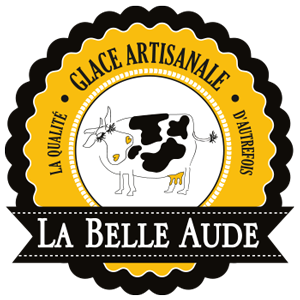 La double dimension de l’ess
Fonction de « réparation » sociale
Construire du lien
Complément du système de protection sociale (mutuelles)
Aide aux personnes en situation de vulnérabilité/précarité
Secteur économique à part entière
Participation à la création de richesses...
... Mais une mesure difficile de cette contribution (outils peu adaptés : emploi/travail bénévole, logique parfois non marchande...)
Le poids de l’ess dans l’économie
Un salariat principalement féminin (68% de femmes)
Le poids des associations est prépondérant : 83% des structures, 80% des emplois, 70% de la masse salariale
Un secteur en plein essort : + 35 000 assos/an, dynamisme de l’emploi dans les fondations (+38% entre 2010 et 2021), CA des coopératives en hausse constante depuis 2010 (aujourd’hui > trois leaders du luxe en FR)
Baisse du nombre de mutuelles, mais les mutuelles d’assurance représentent tout de même 50% du marché de l’assurance auto
Nombreux secteurs d’activité (agriculture bio, commerce, sport, banque et assurance, enseignement, arts et spectacles...)
 La moitié des crèches relèvent de l’ESS, comme 1/3 des EHPAD
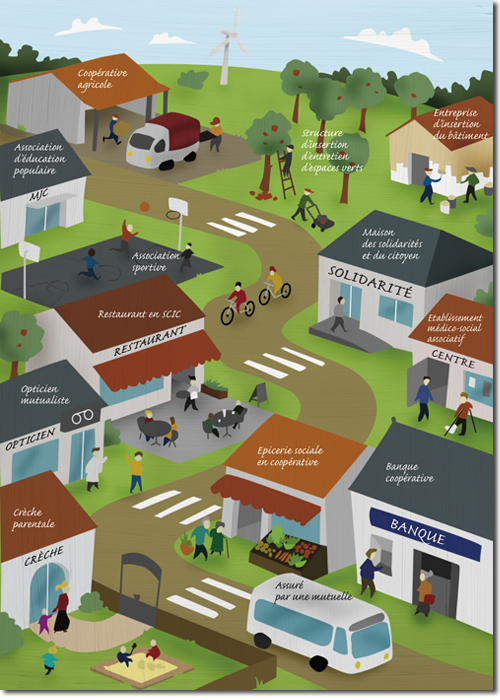 L’ess au quotidien
7h : café issu du commerce équitable + fruit provenant du panier de producteurs locaux
8h : je dépose ma fille dans une crèche parentale
9h : j’écoute une radio locale pendant mon covoiturage
10h : j’arrive au travail, des ouvriers paysagistes d’une asso d’insertion installent un mur végétal
12h : restaurant associatif du quartier
18h : je récupère mes lunettes chez un opticien mutualiste
18h30 : afterwork dans un bar solidaire
21h : j’assiste à un match d’impro dans une maison de quartier